The secret valley
After:Örnu Maren and Hildi Völu
One beautiful autumn day did a fox had five beautiful pups.Their mom named them Logan and Snowy.They  where the most lifefull of  all the another pups.One day did the fox family og on hunting.
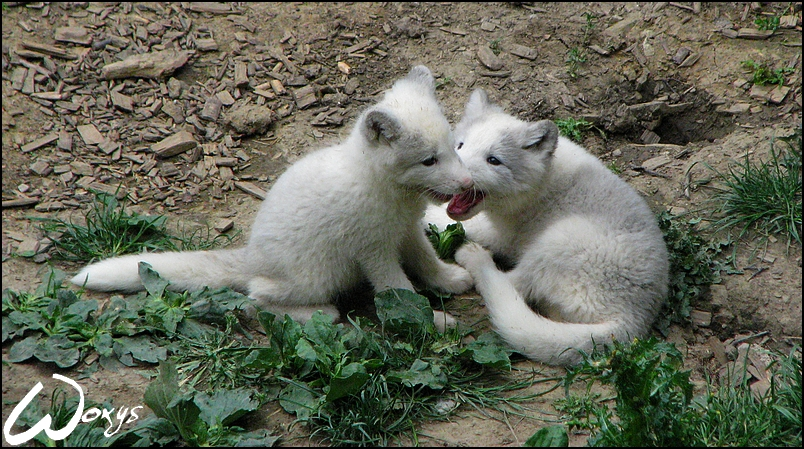 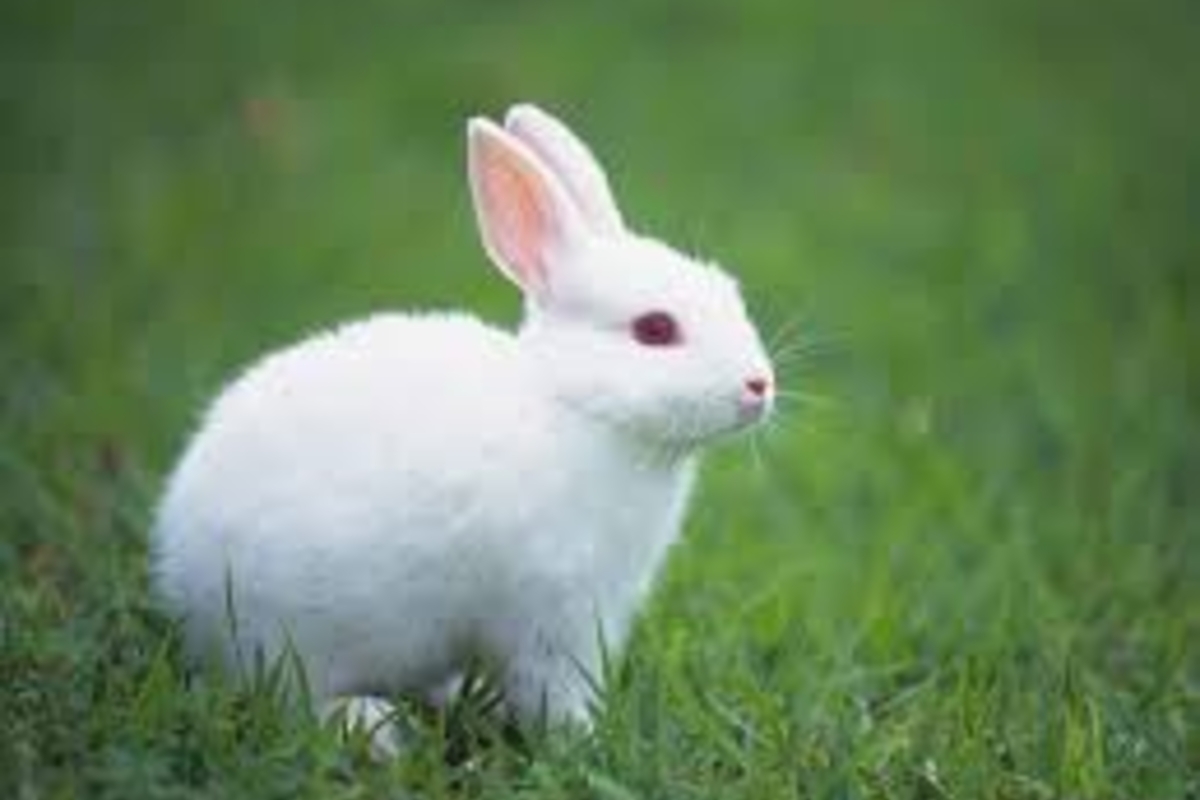 They was trying to catch a bunny.Logan and Snowy saw bunny and they wanted to make their parents proud of them so they did wanted to try to catch the bunny.
The bunny was so fast,so they decided to reach a small mouse that slipped by them.They started to run after the mouse.The mouse ran into a cave and in a hole that was in the wall at the cave.Then a really big rock falled at the entance.
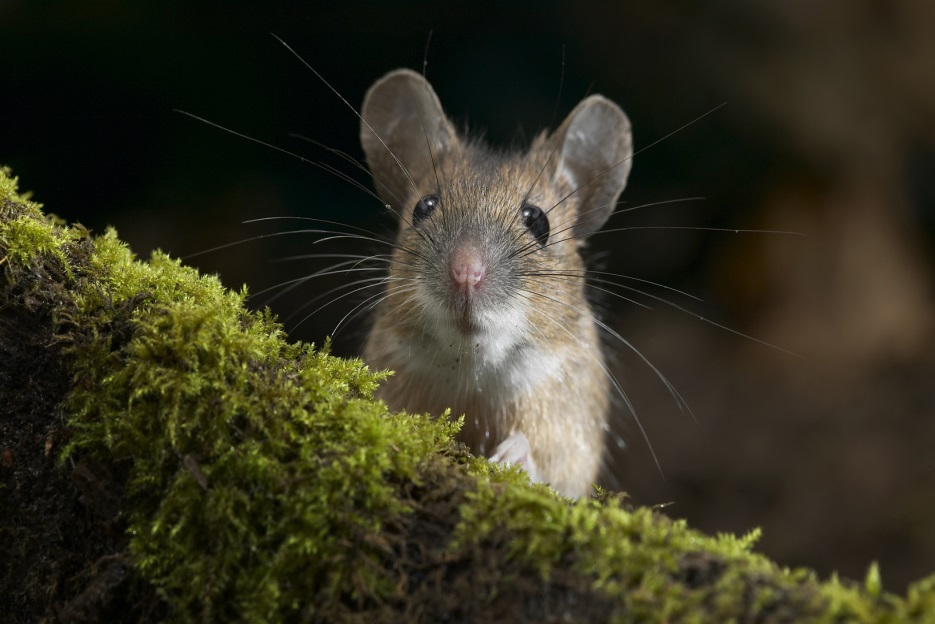 They couldn´t get any where out,they walked for a long time.Finally they saw a light, so they ran and ran to the light.They saw a hole where the light came from.Logan and Snowy crawled through the hole,and when the got out of the cave they saw a small valley.´´WOW´´said snowy ´´I know´´said Logan.They got tired after the walk,they decided to sleep there for the night and then the next morning try to find there their mom, dad and their siblings.
They crawled up on a rock and layed down,but suddenly the rock shouted in too the ground.The stone shoutted down a tunnel that formed.Suddenly they came up of the ground at the other side of the cave.
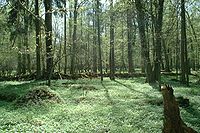 Look we got home said them both at the same time.They ran to their mom,dad and siblings.Their mom and dad where alsleep when they came. ´´Mom,dad we got home!They woke up,and the family hugged each other.´´Good that u tow got home´´said their mom.THE END